just-training.eu
MEHKE VEŠČINE
Ključne kompetence v delovnem okolju v 21. stoletja
Partner: Slovak Business Agency
Učni izidi
Po zaključku modula boste:
Seznanjeni z jezikom in izrazi uporabljenimi v modulu
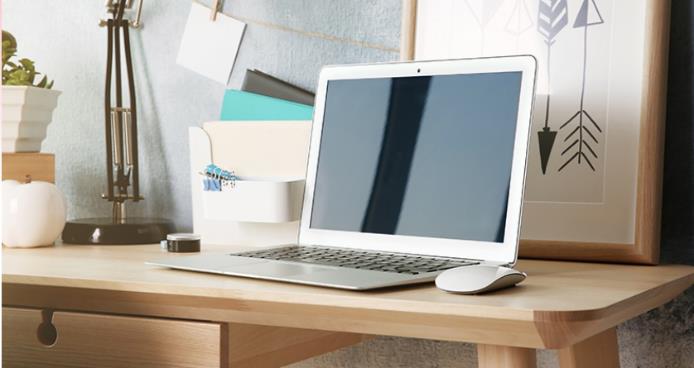 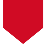 Razvili mehke veščine in jih uporabljali v delovnem okolju
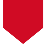 Razumeli priložnosti in izzive, ki jih ponujajo mehke veščine
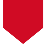 Kazalo
Enota 1: Veščine prilagajanja
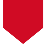 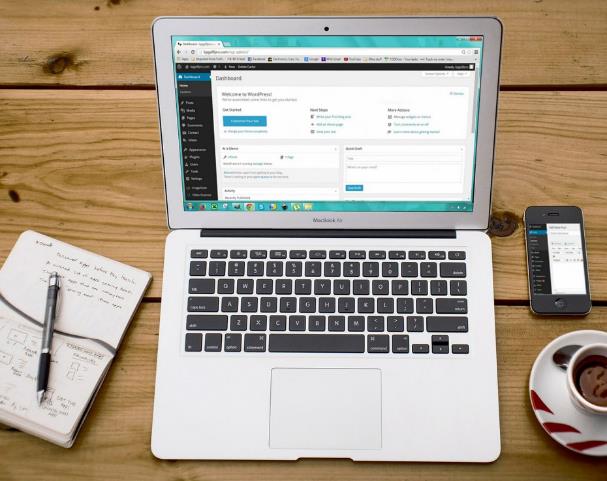 Enota 2: Analitično razmišljanje
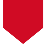 Enota 3: Stalno učenje in tehnike učenja
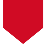 1.1 PRILAGODLJIVOST IN FLEKSIBILNOST
Prilagodljivost je sposobnost, da smo fleksibilni in se prilagajamo na spreminjajoče dejavnike, razmere in okolje. Prilagodljivost je zelo cenjena veščina na delovnem mestu. Oglejte si vpoglede in misli o prilagodljivosti in prihodnosti dela kot ga vidijo vodilni kadri iz celega sveta v kratkem dokumentarnem filmu. Nekateri ljudje se prilagodijo lažje, drugim pa predstavlja prilagajanje velik izziv. Če želite razviti veščino prilagajanja v sebi, morate graditi svojo samozavest, spreminjanju perspektive, prepoznavanju, da se včasih zgodi tudi neuspeh. 

Prilagodljivost in fleksibilnost sta dva zelo podobna termina, ki se nekoliko razlikujeta.  Biti moraš fleksibilen, da si lahko prilagodljiv, če pa si fleksibilen, ne pomeni, da si tudi prilagodljiv. Drugače povedano, fleksibilnost je sestavni del prilagodljivost. Biti fleksibilen v življenju pomeni, da lahko svoje načrte spremenite in se zlahka prilagajate novim situacijam.
[Speaker Notes: HP: a mini-documentary film – hyperlinka - OK]
1.2 PRILAGODLJIVOST NA DELOVNEM MESTU
Prilagodljivost na delovnem mestu pa pomeni sposobnost učinkovitega odzivanja na različne scenarije in izzive na delovnem mestu. Postati prilagodljiv na delovnem mestu pomaga pri odzivanju na nove situacije, nove vloge, nove projekte in nove stranke. Učenje prilagodljivosti na delovnem mestu terja čas in zahteva osredotočenost, gre bolj za proces kot za končni rezultat.  Učenje mehkih veščin, kot je prilagodljivost, morda ne prinaša uradnega potrdila ali morda ni merljivo kot trde veščine, vendar pa lahko na poti k uspehu, bodisi kot vodja ali član skupine, pripomorejo prav toliko, če ne celo več za vodjo ali čalna skupine. 

Prilagodljivi ljudje razvijajo ciljno usmerjene nabore veščin, procesov in okvirjev, ki omogočajo hitro in učinkovito upravljanje z različnimi situacijami. Postati prilagodljiv na delovnem mestu pripomore k odzivanju na nove situacije, nove vloge, nove projekte in nove stranke. Ko razvijete ta nabor veščin se boste sposobni spopadati z vsako spremembo na vaši poti. Center za Kreativno Vodenje deli veščine prilagodljivosti na tri kategorije: kognitivna prilagodljivost, čustvena prilagodljivost in osebna prilagodljivost.
[Speaker Notes: HP: But...... for your success , OK]
1.3 FLEKSIBILNOST NA DELOVNEM MESTU
Fleksibilnost na delovnem mestu je spodobnost vrednotenja situacij in prilagajanja na vloge in naloge na določenem delovnem mestu. Fleksibilnost delovnega mesta je dogovor, kjer je zaposlenemu omogočena prilagoditev kraja dela, delovnega časa in načina opravljanja dela. Primeri, ki koristijo tako zaposlenim kot delodajalcem, so usklajevanje dela in prostega časa, povečana produktivnost in večja odzivnost na spremembe. Managerji in voditelji po vsem svetu prehajajo iz tradicionalnega načina dela v nov in sodoben način, kot je na primer možnost dela od doma, neodvisnost delovnega mesta ali možnost različnih oblik delovnega dogovora.

Majhna podjetja se nagibajo k prilagajanju in fleksibilnosti na delovnem mestu, saj skušajo prihraniti pri stroških storitev in najema, to lahko storijo, saj imajo manjši obseg dela in manjše število vključenih oseb (zaposlenih).
1.4 VAJE
Odgovorite na spodnja vprašanja, da ugotovite ali ste prilagodljivi ali pa da ugotovite, ali je to veščina, na kateri bi morda morali še malo delati:Are you good at taking advice?
Ali znate sprejemati nasvet?
Ali se zlahka prilagajate novim situacijam?
Lahko prenesete kritiko? 
Ste slabi poraženec?
Želite imeti vedno zadnjo besedo?
Se vam zdi, da težko prenašate, če vam nasprotujejo?
Ali zavračate predloge drugih?
Se vam zdi, da ne prenašate kritik? (Jackson et. al., 2000)
Točkujte svoje odgovore tako, da prištejete 1 točko, če ste odgovorili z „ne“ na vprašanja od 1-3, in 1 točko, če ste odgovorili z „da“ na vprašanja od 4-8. Višje ocene bi lahko nakazovale manj prilagodljive in bolj rigidne načine razmišljanja.
[Speaker Notes: HP: Can you stand criticism?
Do you feel you don't tolerate critics?]
1.4 VAJE
Poglejmo si nekaj primerov, kako lahko z vajami in prakso razvijemo, izpopolnimo in povečamo svoje veščine prilagodljivosti:

Primer: Pustite svoje ego pred vrati
Vaša ekipa je nedavno organizirala ustvarjalno sejo razmišljanja, vendar vaša ideja ni bila izbrana. Občutek razočaranja je normalen. Namesto da bi ostali žalostni zaradi tega, pa lahko izberete, da se boste odločili to sprejeti in pustili svoj ego pri vratih. Sprejmite idejo, za katero se je ekipa odločila, da jo bo izvedla. S tem omogočate drugim, da izrazijo svojo kreativnost z še bolj edinstvenimi idejami. Hkrati se učite, da je več rešitev za vsak problem in se lahko prilagodite, ne glede na to, katera rešitev se izbere.
2.1 OSNOVE ANALITIČNEGA RAZMIŠLJANJA
“V povprečju približno štirideset odstotkov človeškega uma predstavlja podatke, trideset odstotkov informacije, dvajset odstotkov znanje, deset odstotkov razumevanje in skoraj nič modrosti.”  (Ackoff,  1989,  3). 










Podatki - predstavljajo niz naključnih pik, ki lahko pomenijo nekaj - ali pa ničesar.
Informacije -  kjer se pomen ali razmerje nanaša na surovino. To je označeno z nanašanjem različnih barv na pike.
Znanje - pridobimo, ko smo si sposobni zapomniti informacije, npr. za standardne tabele množenja ali čas sončnega vzhoda in zahoda v določenem mesecu. Ko pridobimo znanje, začnemo razumeti stvari in povezovati različne informacije.
Vpogled - je raven, kjer podatki postanejo resno uporabni. Vpogled je sposobnost sintetiziranja znanja, da bi pridobili globoko razumevanje problema. Z vpogledom pride možnost
Modrost – sposobnost uporabe vpogleda za olajšanje sprejemanja odločitev na podlagi informacij.
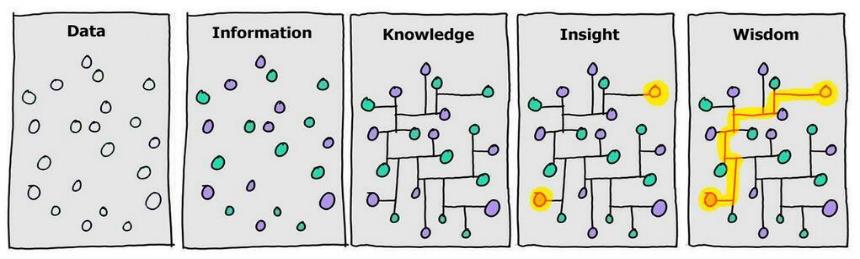 Original graphic by Hugh MacLeod @hughcards, extended by David Sommerville @smrvl
2.2 UMETNOST RAZMIŠLJANJA
Kaj je kognicija? Kognicija je sposobnost obdelovanja informacij preko zaznavanja, znanja pridobljenega s preteklimi izkušnjami in osebnih značilnosti, ki nam omogočajo, da integriramo vse te informacije, da ocenimo in interpretiramo svet okoli nas.

Kognicija predstavlja našo sposobnost, da asimiliramo in obdelamo informacije, ki jih prejmemo iz različnih virov (zaznavanje, izkušnje, prepričanja, ipd.) ter jih pretvorimo v znanje. Vključuje različne kognitivne procese, kot so učenje, pozornost, spomin, jezik, sklepanje, odločanje itd., ki sestavljajo naš intelektualni razvoj in izkušnje.
Kaj je logično razmišljanje?

Definicija logičnega razmišljanja je analiziranje situacije ali problema s pomočjo razuma in priprava potencialnih rešitev. Logični razmišljevalci zberejo vse informacije, ki so na voljo, ocenijo dejstva in nato sistematično izberejo najboljši način za nadaljevanje.
„Logično razmišljanje je ključno orodje na delovnem mestu, ki pomaga pri analizi problemov, razvijanju idej in iskanju odgovorov. Delodajalci želijo zaposlene, ki lahko najdejo prave rešitve, ki so finančno razumne, verjetne in izvedljive. Logično razmišljanje lahko pomaga pri pripravi in izvedbi strategij ter izboljša uspešnost podjetja. Zato je to sposobnost, ki jo delodajalci iščejo pri svojih zaposlenih.“
Kaj je logično sklepanje?
Logično sklepanje je vrsta reševanja problemov, ki vključuje delo skozi nabor pravil, ki vladajo scenariju. Ta nabor pravil ali korakov imenujemo algoritem. Logično sklepanje vključuje testiranje različnih naborov korakov - ali algoritmov - za določitev, katera zaporedja pravil pripeljejo do pravilne rešitve.
2.3 PAST IMENOVA ASISTEM PREPRIČANJ
Sistemi prepričanj so zgodbe, ki si jih pripovedujemo in s katerimi določamo naš osebni občutek realnosti. Vsak človek ima svoj sistem prepričanj, ki ga uporablja, in skozi ta mehanizem individualno "smiselno" razumemo svet okoli sebe.

Razum ne more dokazati prepričanj, na katerih temelji. Prepričanja izvirajo iz izkušenj. Izkušnje potrebujejo prejšnja prepričanja in razum, da se lahko asimilirajo, in razum potrebuje izkušnje, da se oblikujejo, podobno kot prepričanja potrebujejo razum. Prepričanja, razum in izkušnje temeljijo drug na drugem. Kontekst je dinamičen in oblikovan na podlagi prepričanj, razuma in izkušenj. Tu leži relativno razumevanje.
Ker je relativno razumevanje neodvisno od našega konteksta, je tudi odvisno od naših prepričanj, sklepanja in izkušenj. Konteksti so dinamični, saj se nenehno spreminjajo glede na nove izkušnje ter spremembe naših prepričanj in načinov sklepanja.
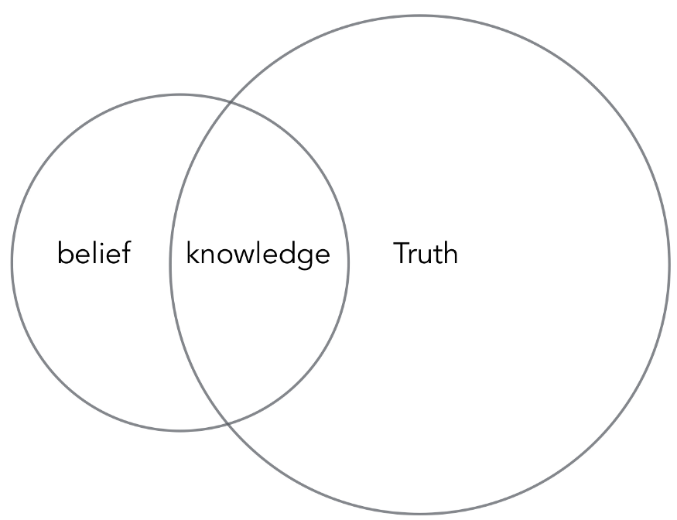 https://medium.com/perspectivepublications/the-difference-between-belief-and-knowledge-cb909520a265
2.4 ODPRTO RAZMIŠLJANJE, SKEPTICIZEM IN KRITIČNO RAZMIŠLJANJE
Odprtost razmišljanja pomeni biti odprt za spreminjanje svojega mnenja na podlagi novih dokazov. Gre za odmik od lastnih prepričanj in osredotočenje na nepristransko razmišljanje brez lastnih interesov. Gre za sprejemanje konstruktivne kritike in novih idej.
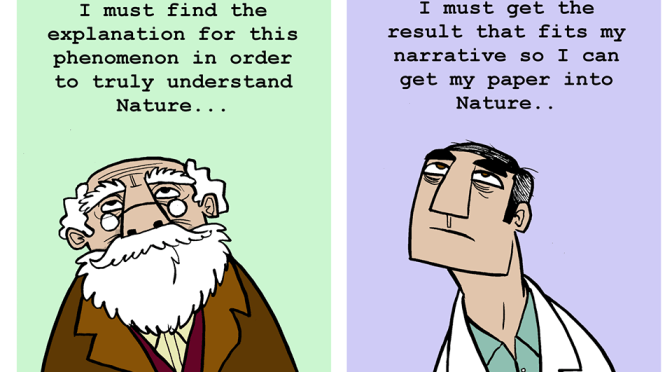 "Po drugi strani se zdi, da je nagnjenost k skepticizmu naklonjenost izzivanju idej, zadrževanju presoje, preden se vključijo vsi dokazi ali ko dokazi in razlogi niso dovoljšni, prevzemanju stališča in sposobnosti spreminjanja stališča, ko so dokazi in razlogi zadostni ter preučevanju ugotovitev iz različnih perspektiv."
Določena stopnja skepticizma je zelo zdrava kot nasprotje prevelike kredulnosti ter kot protiutež slabemu razmišljanju, iluzijam in namernim poskusom zavajanja in slepitve. Skepticizem, ki trdi, da ni mogoče priti do znanja, je kontraproduktiven in samouničujoč. Preden ljudje sprejmejo sklepe in se odločijo, katere prepričanja bodo sprejeli, bi morali uporabiti skeptično preiskavo.
https://www.euroscientist.com/open-scientists-in-the-shoes-of-frustrated-academics-part-i-open-minded-scepticism/
2.5 DISPOSITIONS OF CRITICAL THINKER
12 osebnih lastnosti, na katerih lahko delamo, da postanemo prožni, prilagodljivi in kompleksni kritični misleci, vztrajni ter iskani posamezniki in delavci:
Radovednost,
Samoučinkovitost
Pozornost
Organiziranost
Kreativnost
Refleksivnost
Odprtost do novih idej
Notranja ciljna usmerjenost
Vztrajnost
Iskanje resnice
Skeptičnost
Učinkovitost pri iskanju virov
2.6 ZAKLJUČNA MISEL
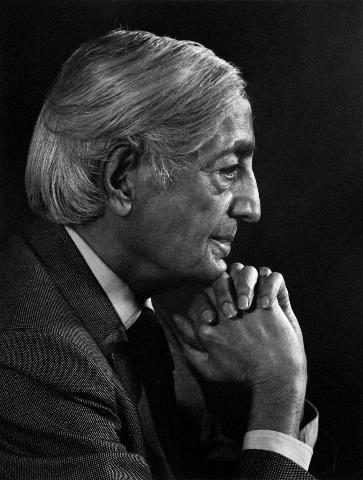 Modrost je nekaj, kar mora vsak posameznik odkriti sam, in ni rezultat znanja. Znanje in modrost ne gredo skupaj. Modrost pride, ko je prisotna zrelost samospoznanja. Brez poznavanja samega sebe, ni mogoče doseči reda in zato ni kreposti.
			- Krishnamurti, The Book of Life
Krishnamurti, 1982 by Yousuf Karsh
3.1 OSNOVE STALNEGA UČENJA
“Študij brez želje pokvari spomin in ne zadrži ničesar od tistega, kar sprejme.„
— Leonardo da Vinci
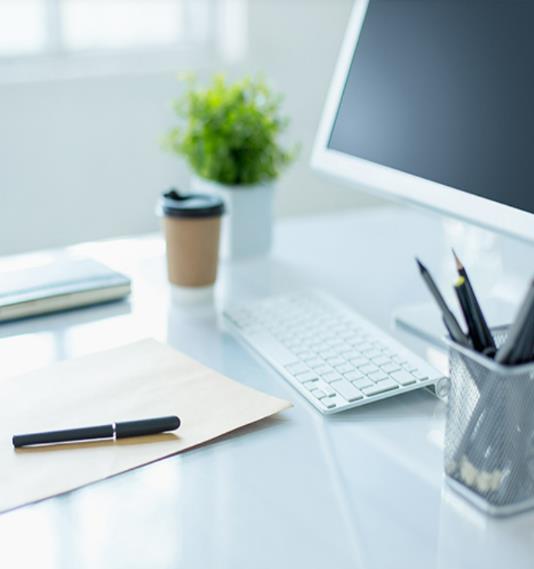 Ste se kdaj srečali z izrazi e-učenje, učenje z delom, vizualno učenje ali katero koli drugo vrsto učenja?
Vzemite si minuto in poskusite razložiti, kaj je učenje po vašem mnenju ...
Učenje je lahko… proces, rezultat, sprememba stanja, pridobivanje znanja, razvoj, kontestualizacija, izkustvo spoznavanje jezika različnih disciplin, tako pomnjenje in razumevanje, spreminjanje vedenjskih vzorcev z izkušnjami, krepitev pravilnih odgovorov, oslabitev napačnih odgovorov…
3.1 OSNOVE STALNEGA UČENJA
Stalno učenje:
poznano tudi kot vseživljenjsko učenje;
nanaša se na star koncept, ki se ponovno pojavlja zaradi trenda neprestanih vrzeli v spretnostih v vodilnih industrijah in vzpon e-učenja;
predstavlja proces, kulturo in način razmišljanja o učenju novih znanju, sposobnosti, veščin, ki zahtevajo predanost in specifične metode; 
presega formalno izobraževanje in se osredotočan na kontinuirano, samoiniciativno in prostovoljno pridobivanje znanja, spodobnosti, veščin za osebnostni ali strokovni razvoj;
se izvaja preko formalnih neformalnih pristopov. 
je ključen pristop za učenje prihodnosti, saj omogoča pridobivanje novih znanj in veščin, preden jih dejansko potrebujemo.
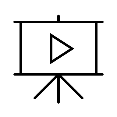 Oglejte si ta kratek video, da izveste kako okrpiti željo po vseživljenjskem učenju!
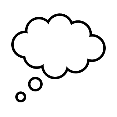 Kako bi pristopili k stalnemu učenju v vsakdanjem življenju?
mentorski programi; vrstniške skupine; certificirani programi; delavnice; ustrezni spletni/vsakdanji viri kot na primer novice, baze raziskav ali YouTube kanali, ki vas zanimajo; team-building aktivnosti; konference; študijski programi na delovnem mestu; učenje z učenjem nekoga drugega itd.
Poglej si oblike stalnega učenja:
3.2 „ODUČENJE“
"Nobena težava ne more vzdržati napada trajnega razmišljanja." — Voltaire
Kateri so načini za učinkovito učenje na delovnem mestu? 
Iščite ljudi z različnimi izkušnjami, jih poslušajte in skušajte najti nove možne perspektive razmišljanja, čeprav ni nujno, da se strinjate z njimi.
Povečajte svoje zavedanje s preizkušanjem svojih lastnih navad.  Uporaba nezavednih (avtomatskih) navad lahko ustvari miselne bližnjice. Poskusite prevzeti nekatere navade in se jih zavedno odvaditi, na primer, če samodejno rešite problem, poskusite vprašati nekoga drugega za mnenje ali če običajno organizirate sestanke, prepustite to nekomu drugemu.
Postavljajte si vprašanja, ki bodo spodbudila vašo domišljijo in preprečila, da bi obstoječe znanje omejevalo vašo sposobnost razmišljanja o novih možnostih. Na primer: Kaj bodo do leta 2030 največje spremembe v vaši poslovni panogi? Katero izmed svojih močnih strani bi lahko prenesli v drug sektor?
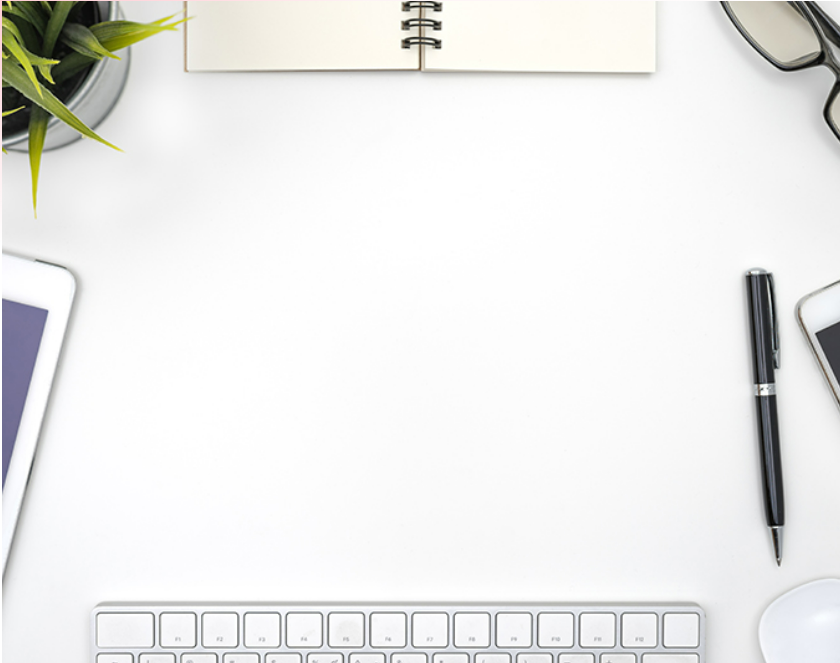 Odučenje
»Odučenje« je del stalnega učenja, saj se nanaša na zamenjavo znanih in varnih vzorcev razmišljanja in vedenja z novimi in neznanimi. Čeprav so vas vaše spretnosti pripeljale do trenutnega položaja, vas lahko zadržujejo pri nadaljnjem napredovanju ali pa so rezultat nepričakovanih zunanjih dogodkov kot smo jim bili priča med pandemijo kot na primer reči vedno da tudi, če količina dela narašča ali pomembne spremembe v deli in šolanju med zaprtjem zaradi pandemije COVID-19.
Razmik - Za utrjevanje spomina pri učenju novih stvari, je bolje, da se učite v manjših delih in v daljšem obdobju. Tudi, če se lahko naučite vse gradivo v eni noči pred izpitom, ga najverjetneje ne boste pomnili na dolgi rok.  S to metodo se boste naučili malo informacij, nato pa boste nekaj pozabili, na koncu pa se boste ponovno naučili. Za to strategijo potrebujete učni koledar, v katerem boste vključili trenutno in prej naučeno gradivo.
3.3 STRATEGIJE UČENJA
Vaja pomnjenja - Pomnjenje informacij brez podpornega gradiva pomaga, da se učite bolj učinkovito, saj spreminja način, kako so informacije shranjene. Poskusite si zapomniti informacije iz spomina namesto da se zavajate, da nekaj veste, ker imate informacije pred seboj (na primer ponovno branje zapiskov). Lahko poskusite izgovarjati, skicirati ali zapisati informacije in jih nato primerjati z učnim gradivom ali jih preverite pri učitelju..
Prepletanje- Za učinkovitejše učenje nove veščine in bolj prilagodljivo razmišljanje, jo lahko mešamo z drugimi veščinami, namesto da bi jo ponavljali vedno znova.
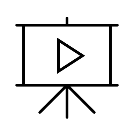 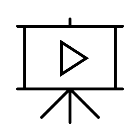 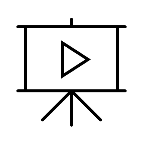 Razlaga- Ta tehnika sledi vadbi pomnjenja tako, da vzpostavi povezave znotraj informacij z uporabo odprtih vprašanj (kaj, kako, zakaj) in iskanjem podrobnih odgovorov, npr. v obliki kratke razprave v skupini.
3.3 STRATEGIJE UČENJA
Konkretni primeri - Med učenjem abstraktnih konceptov si predstavljajte konkretno izvedbo teh konceptov. Poskusite si zamisliti ideje in jih nato preverite v svojem učbeniku ali z učiteljem.
Dvojno kodiranje - Ko se učite, ne bodite pozorni le na besedilo, ampak tudi na vizualne elemente (grafe, slike, diagrame) in jih poskušajte razložiti s svojimi besedami.
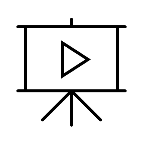 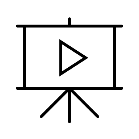 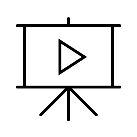 3.3 STRATEGIJE UČENJA
Izvedite več in si oglejte 6-minutni video Elona Muska – 2 pravili za hitrejše učenje česarkoli
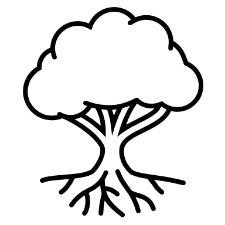 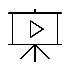 Nasveti za strategije zapisovanja!
Uporabite grafikon za pisanje glavnih idej ali razčlenitev koncepta
Narišite informacije in ustvarite interaktivno beležko z zapisanimi opombami
Ponudite dolgopisno pisanje, ki vas sili, da v informacije vložite več truda kot pri tipkanju na računalniku.
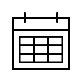 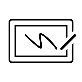 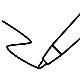 Povzetek
Stalno učenje se nanaša na stalno, samoinic-iativno zasledovanje poklicnega, kognitivneg-a/zdravstvenega, čustvenega in drugih oseb-nih razvojnih ciljev, ki presegajo obseg potre-ben za vzpostavljanje odnosov z drugimi lju-dmi, vključno s seboj.
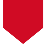 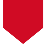 Prilagodljivost je veščina, ki jo lahko uporabi-mo za bolj odzivanje na vedno spreminjajoči se svet okoli vas.
Logično razmišljanje pomaga pri analiziranju problemov, viharjenju idej in iskanju odgovor-ov. Delodajalci želijo zaposlene, ki lahko naj-dejo prave rešitve, ki so finančno razumne, v-erjetne in izvedljive.
Mehke veščine so edinstvene človeške veščine in prihodnost človeških veščin ne morejo nadomestiti roboti ali umetna inteligenca.
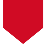 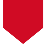 just-training.eu
Hvala!